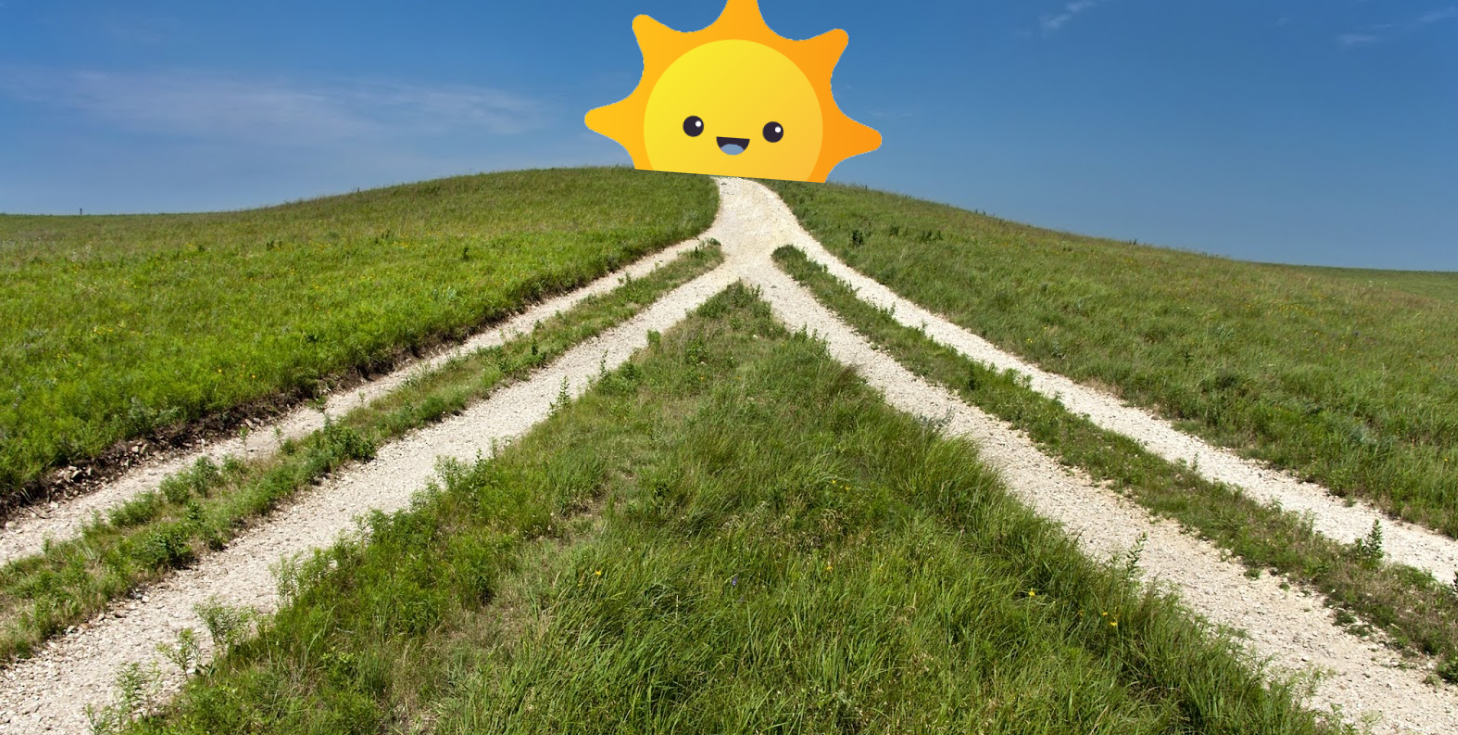 Building on your input in Workshop 1
Four paths  towards the sun… 
Stuart, Sue, Anne and Octavia
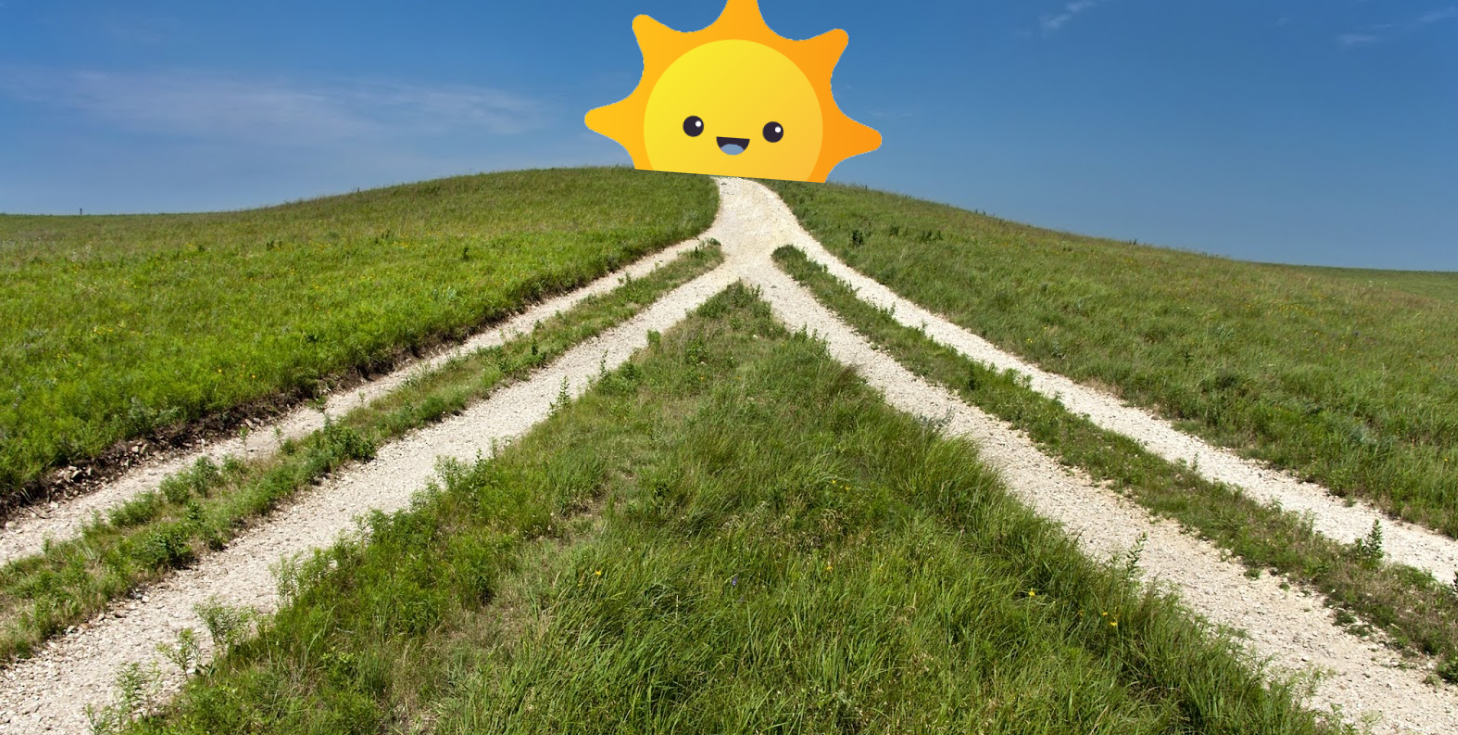 Path 4 Explore, design and pilot support systems for staff
Path 1 Establish our Network
Path 3 Consistency around trauma informed approaches
Path 2 Embed coproduction
Path 1 Establish our Network
This is the vehicle through which we do the doing! So…
What does our Network (or whatever we agree to call it) look like? 
How does it operate? (structure/set-up)
What is its purpose? And how do we approach our purpose? 
Co-production and Trauma informed approaches
Consistency and process around TIA
Feedback, staff support and learning
What is our membership?
Sue
Path 2 Embed coproduction
We believe our work should be informed by collaborative working and lived experience voice. Can we establish via our Network:
What do we mean when we do co-production?
What co-production exists locally and where is there good practice? 
What do we need to improve in our system? For example contact points, service user journey mapping
How can co-production support our Network and our trauma informed working?
Anne
Path 3 Consistency around trauma informed approaches
We heard from areas developing their local frameworks around trauma informed approaches. Through our network can we establish…
What do we need, to develop consistency around trauma informed approaches? 
What is our shared definition of trauma? 
What are our principles related to trauma informed approaches e.g. minimum practice standards? 
How do we achieve these?
How do monitor improvement, change and journeys?
Octavia
Path 4 Explore, design and pilot support systems for staff
Our Network can be brought together to help: 
How do we learn and sharing learning? 
How do we discuss cases and share good practice, and how that is enabled by the system? What does that look like?
What topics could we benefit learning more about? What are the current training provisions and where are the gaps?
How do we approach the gaps? For example for workforce development, what training standards do we want included: could be 
practical skills
training for different parts of the system
diversity and trauma.
Stuart
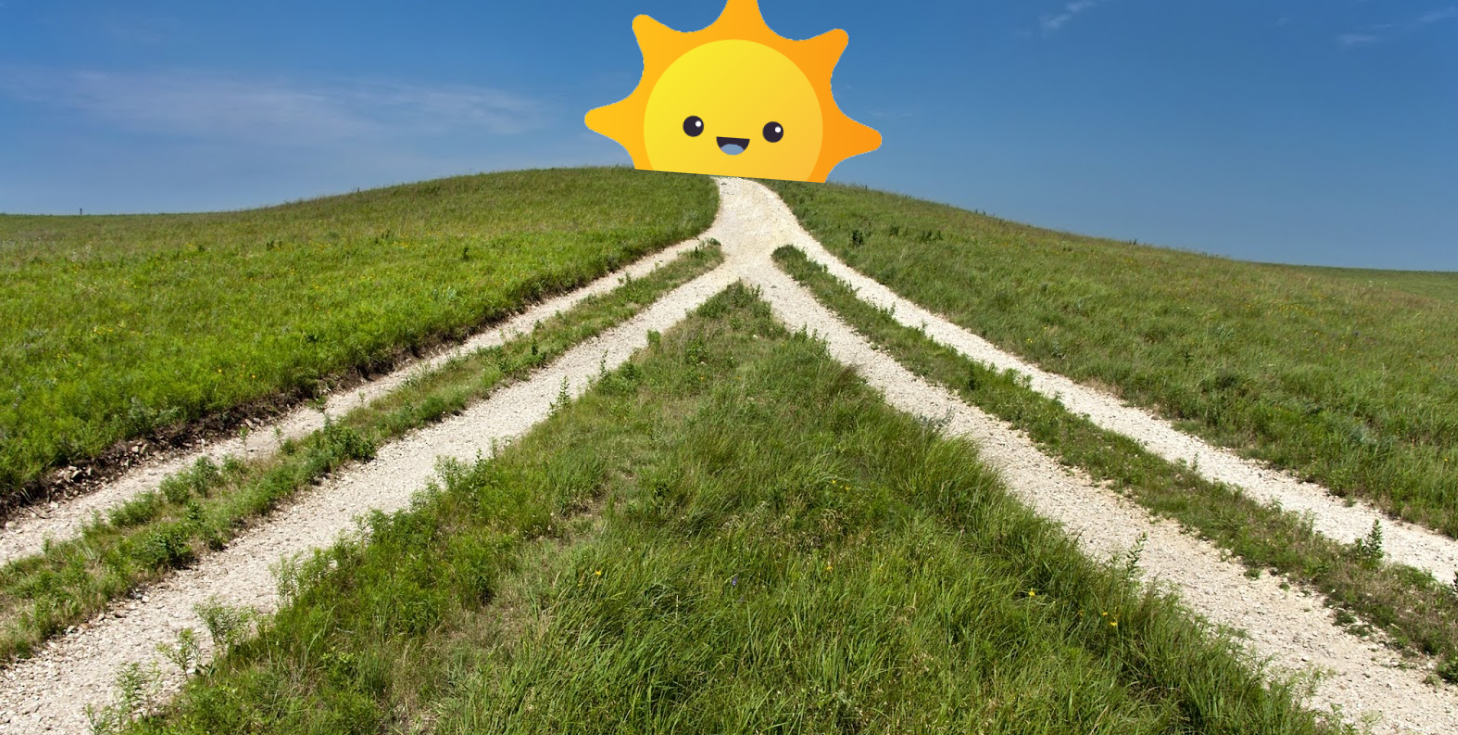 Path 4 Explore, design and pilot support systems for staff
Path 1 Establish our Network
Path 3 Consistency around Trauma Informed Approaches
Path 2 Embed coproduction